Figure 6. Box plots summarizing the frequency of plateau depolarizations observed with different pharmacological ...
Cereb Cortex, Volume 15, Issue 1, January 2005, Pages 49–57, https://doi.org/10.1093/cercor/bhh107
The content of this slide may be subject to copyright: please see the slide notes for details.
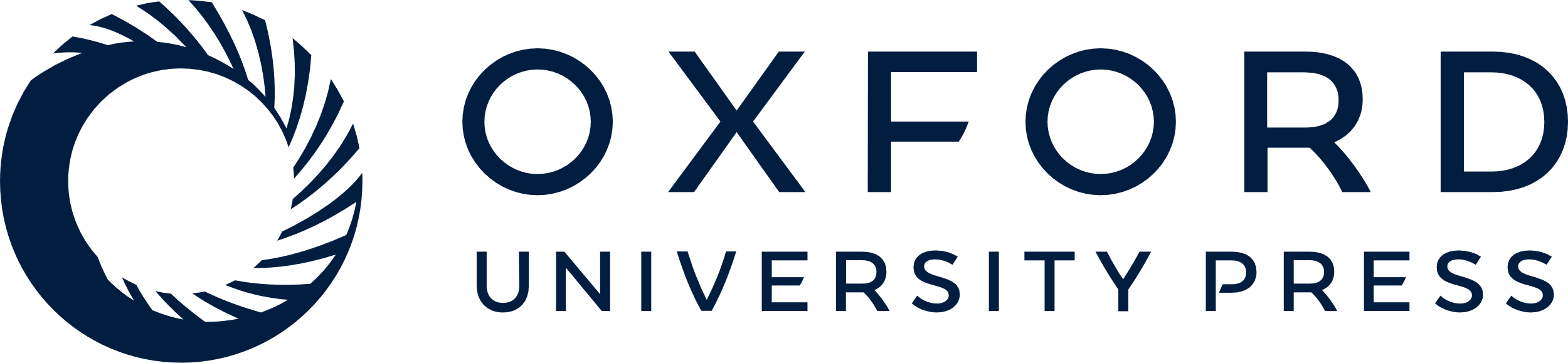 [Speaker Notes: Figure 6. Box plots summarizing the frequency of plateau depolarizations observed with different pharmacological treatments. All data showed were obtained from the 2–3 min period following bath application of SKF38393 and NMDA. Only combining the D1 agonist SKF38393 with NMDA resulted in depolarizing plateau fluctuations at ∼0.8 Hz. When the experiments were conducted with electrodes containing the Na+ channel blocker QX-314 (2.5 mM), short depolarizations resembling Ca2+ spikes were observed instead of plateaus in six of seven cells tested. These Ca2+ spikes occur at ∼0.6 Hz, similar to the frequency of plateau depolarizations induced by D1 + NMDA and this is indicated in the figure with an asterisk.


Unless provided in the caption above, the following copyright applies to the content of this slide: Cerebral Cortex V 15 N 1 © Oxford University Press 2005; all rights reserved]